ИГРА В СОВРЕМЕННОМ ДОШКОЛЬНОМ ОБРАЗОВАНИИ
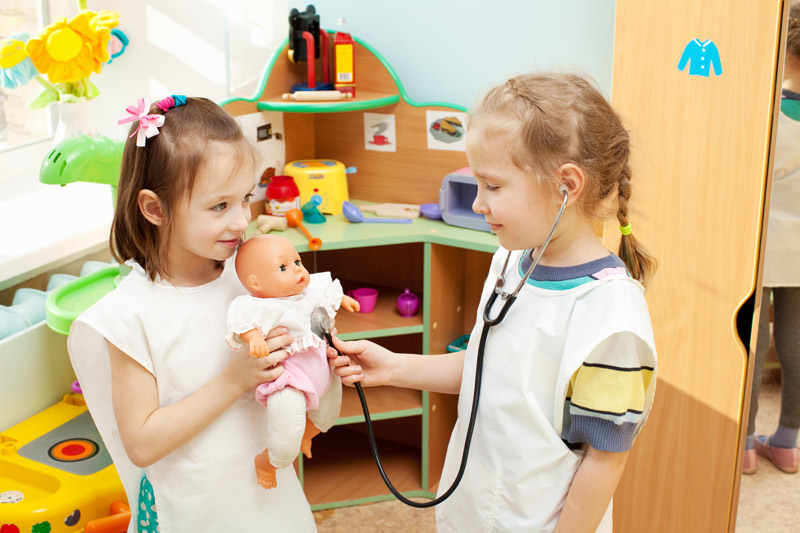 Игровые формы обучения:
1) Свободная активность, лишенная принуждения и контроля со стороны взрослых
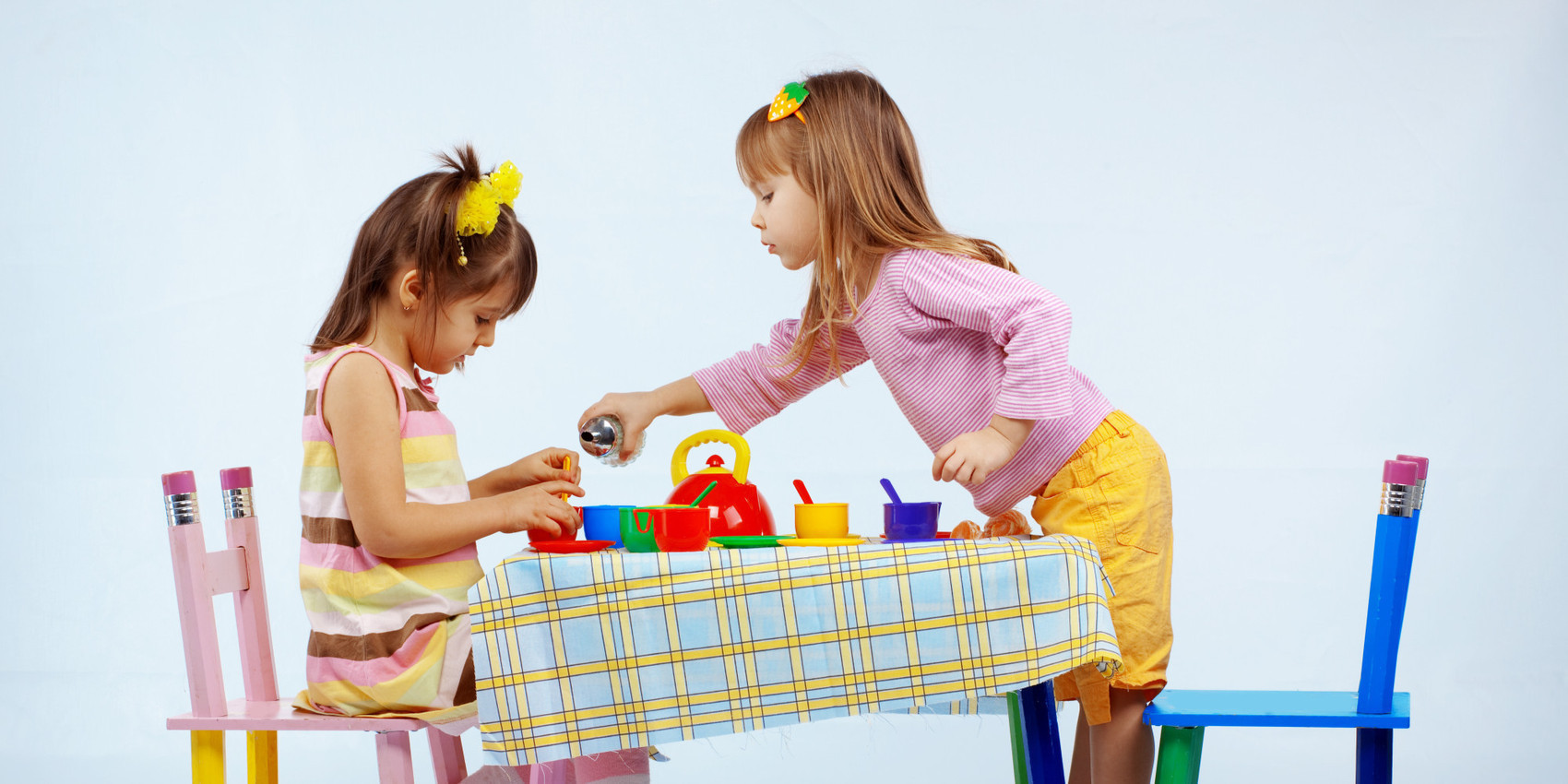 2) Эмоциональный подъем
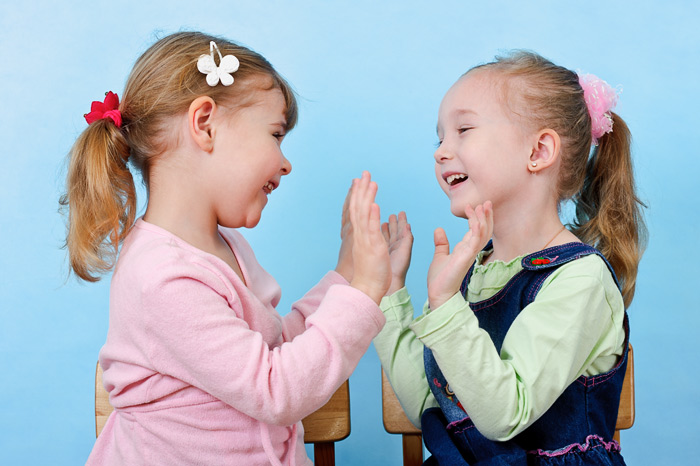 3) Проба, спонтанное, активное опробование себя и предмета игры
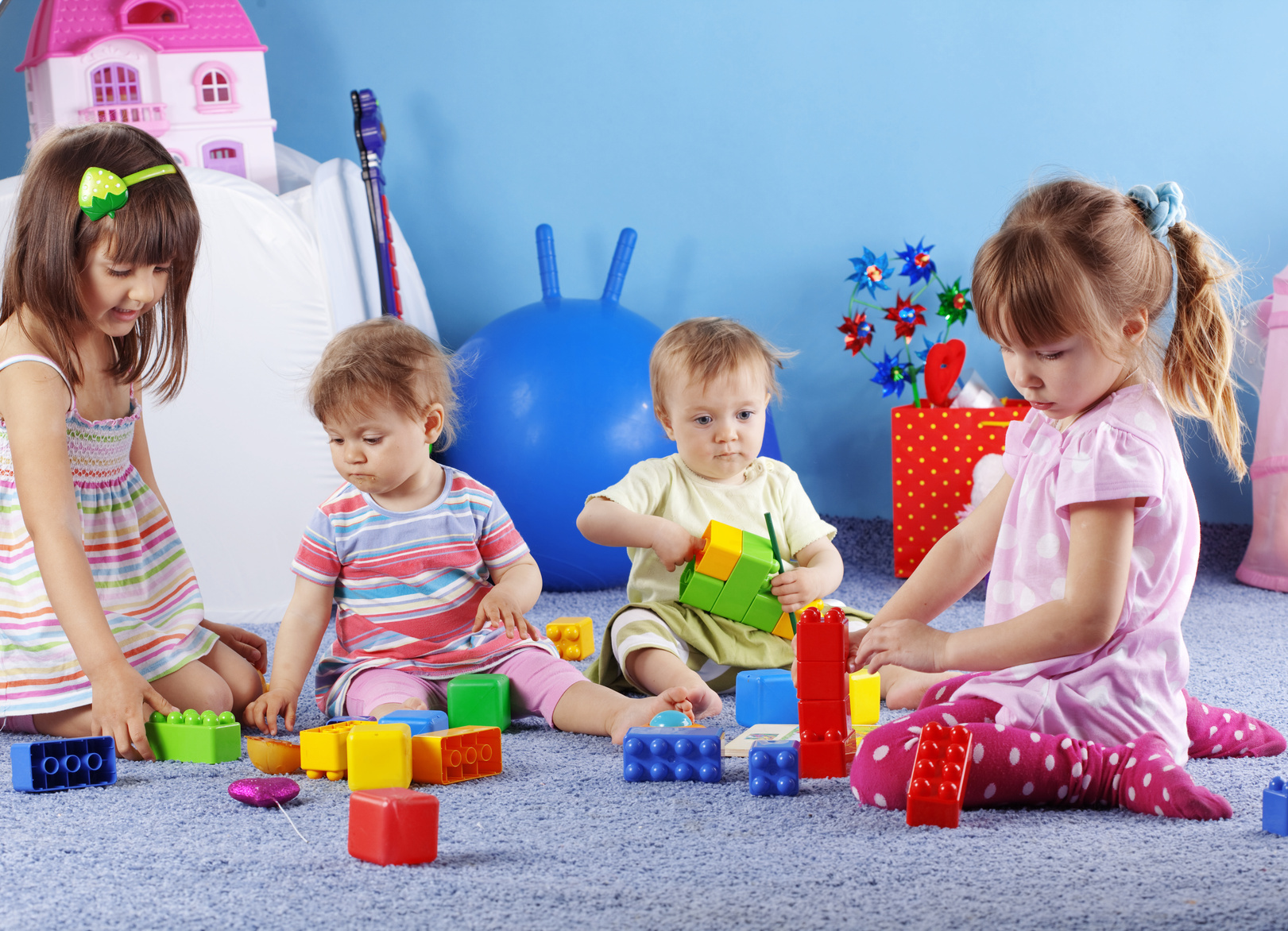 Условия, способствующих возвращению игры:
1. Открытость образовательной программы
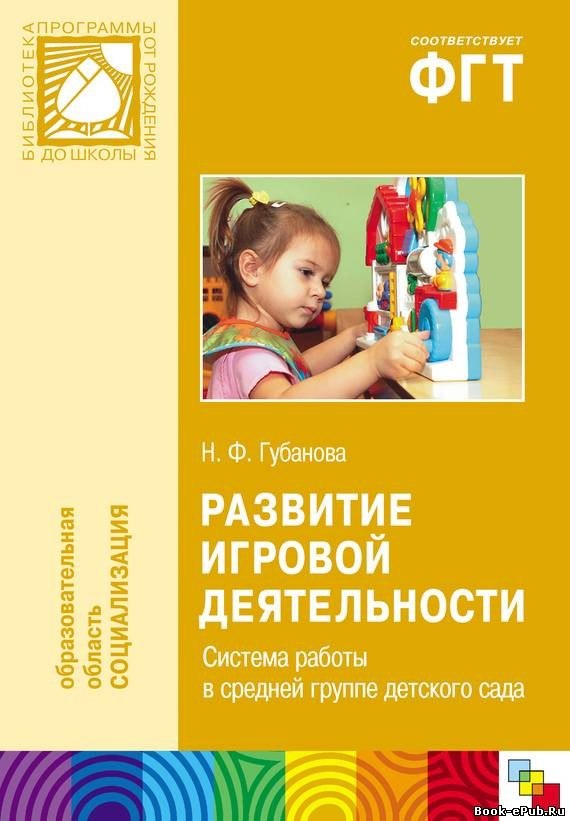 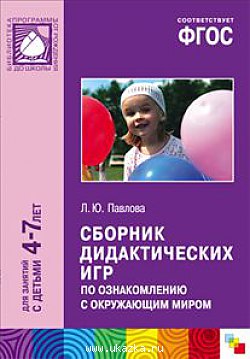 2. Адекватная предметно-пространственная среда
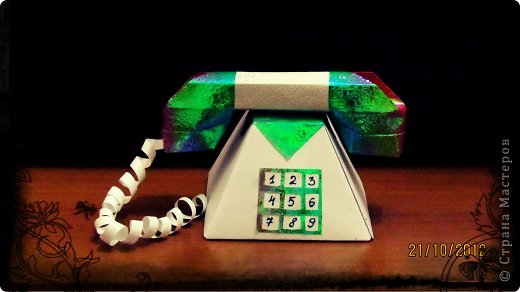 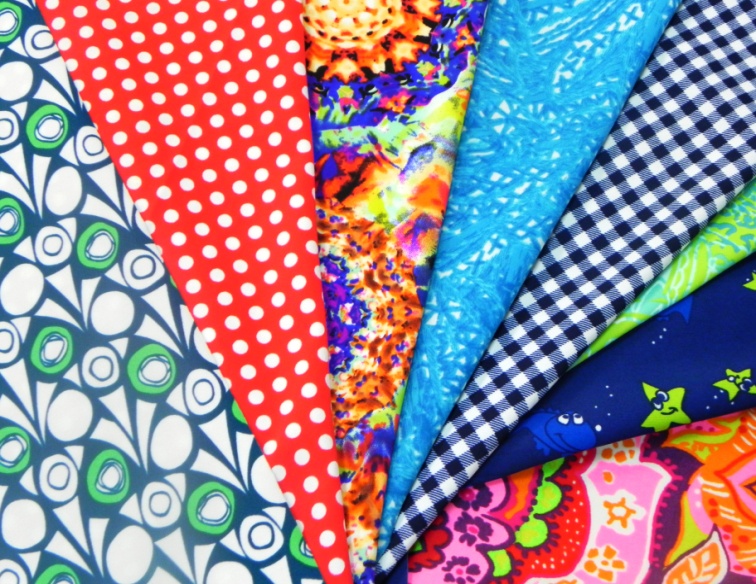 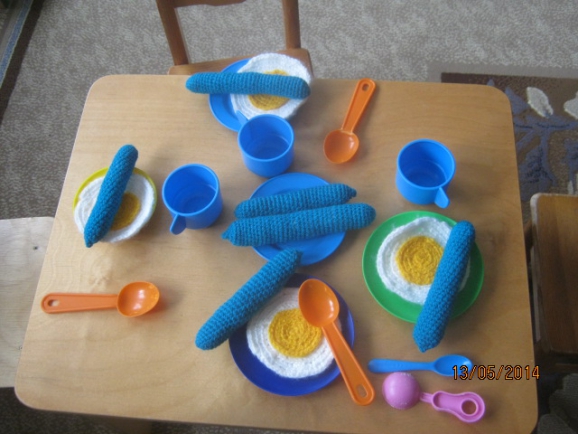 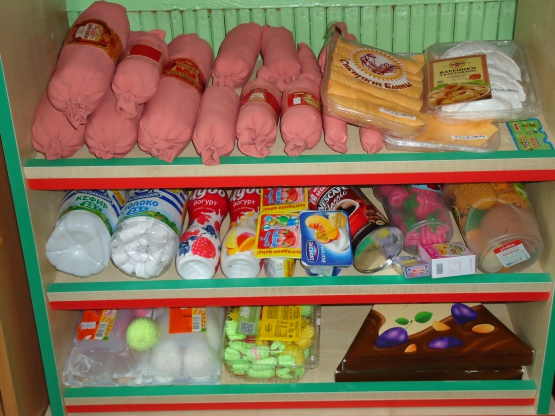 3. Игровая компетентность
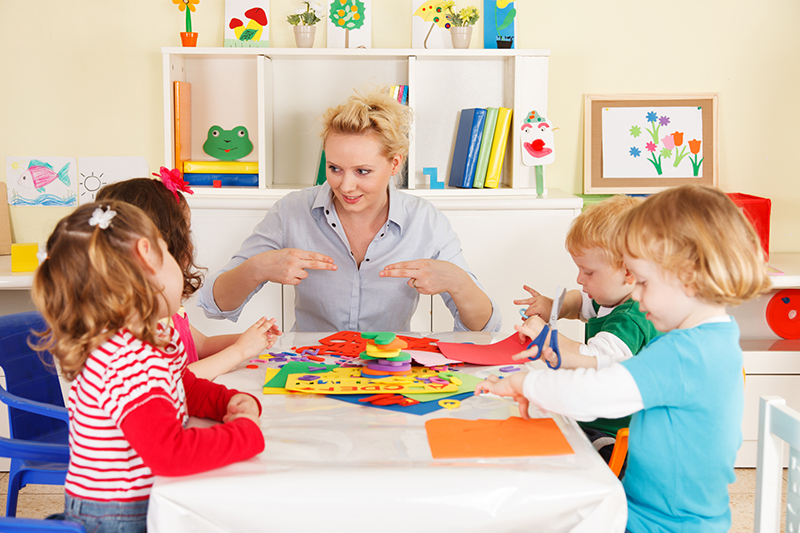 Литература
 
1. Смирнова Е.О., Гударёва О.В. Игра и произвольность современных дошкольников // Вопросы психологии. 2004. № 1. С. 12–20. 
2. Смирнова Е.О., Соколова М.В. Право на игру: новый комментарий к статье 31 конвенции о правах ребенка // Психологическая наука и образование. 2013. № 1. С. 5–11. 
3. Эльконин Д.Б. Психология игры. М.: Педагогика, 1978. 300 с.
Игровые формы обучения:
       Свободная активность, лишенная принуждения и контроля со стороны взрослых взрослые не имеют права вмешиваться в игру, запрещать  или прерывать ее. Они могут только наблюдать, участвовать или помогать по просьбе детей. 
        Эмоциональный подъем - играющие дети получают удовольствие от того, что они сами строят воображаемую ситуацию и выполняют принятые ими роли и соблюдают собственные правила. 
        Проба, спонтанное, активное опробование себя и предмета игры. Она не может подчиняться какой-либо программе, обязательным правилам или строгому плану. Это всегда импровизация, неожиданность, сюрприз. 
         Условий, способствующих возвращению игры: 
         Открытость образовательной программы - дети и взрослые в детских садах существуют в жестких рамках образовательных занятий, предписанных программой. 
         Адекватная предметно-пространственная среда. - такая среда предполагает гибкость и трансформируемость пространства, возможность использования разных предметов (мебели, тканей, мягких модулей и пр.) для самостоятельного построения игровой ситуации. 
         Игровая компетентность -  это  креативность и развитое воображение: умение придумать сюжет, по-новому увидеть привычную ситуацию, придать новое значение знакомым предметам, преодолеть сложившиеся стереотипы. 

       1 февраля 2013 г. ООН объявила о принятии Комментария к ст. 31      Конвенции о правах ребенка, провозглашающей право на игру